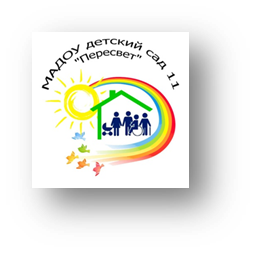 Муниципальное автономное дошкольное образовательное учреждение детский сад №11 «Пересвет»
ЛЕТНЯЯ ОЗДОРОВИТЕЛЬНАЯ РАБОТА
2022 год 
Средняя старшая группа «Солнышки»
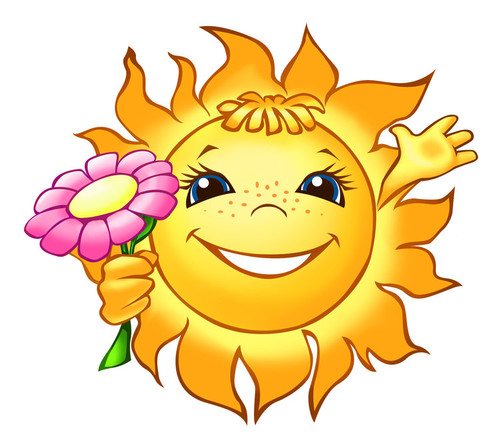 Подготовили: воспитатели
Ядрова В.А.
Натолока О.В.
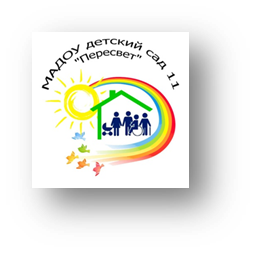 ФИЗИЧЕСКОЕ РАЗВИТИЕ
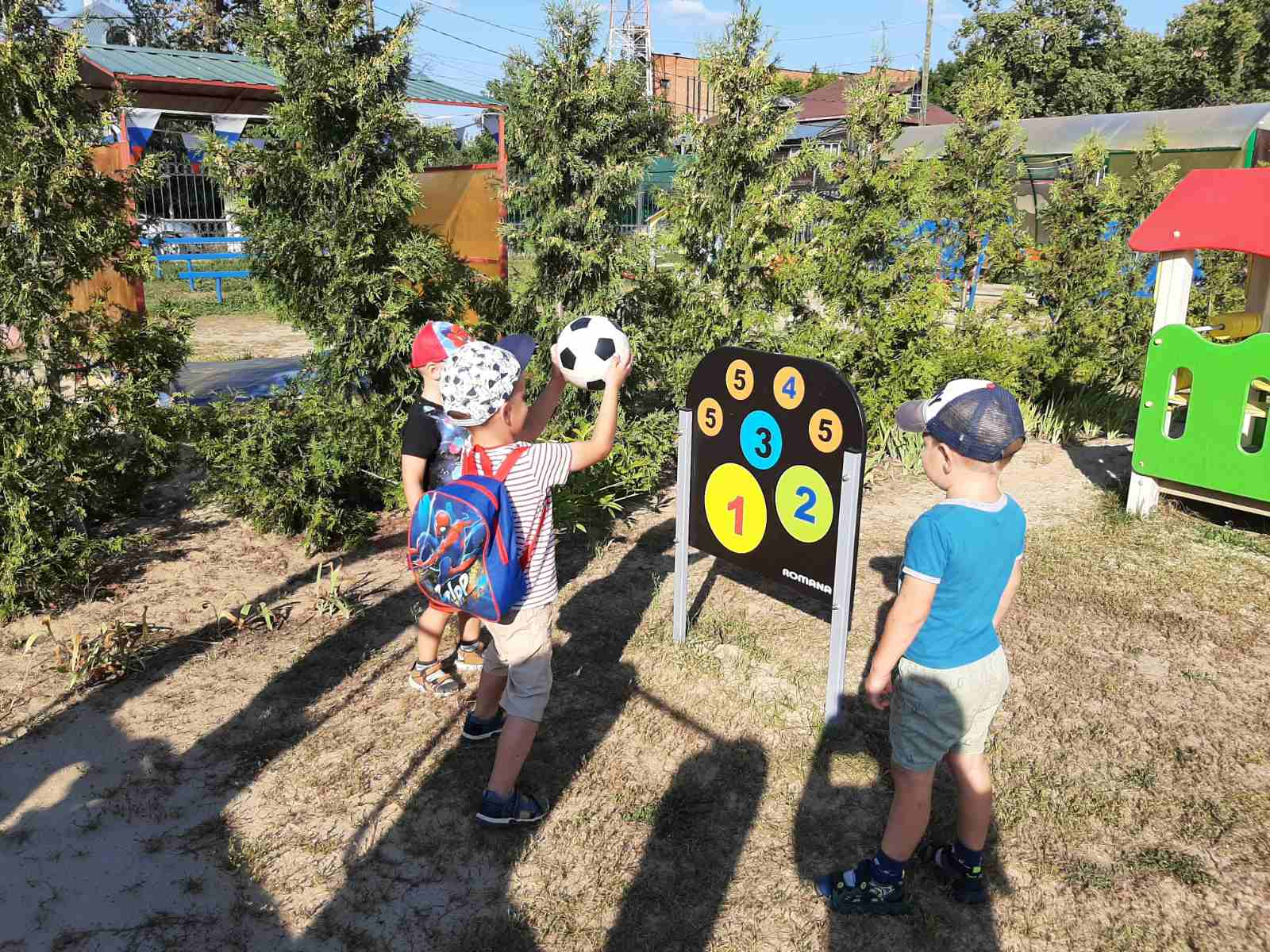 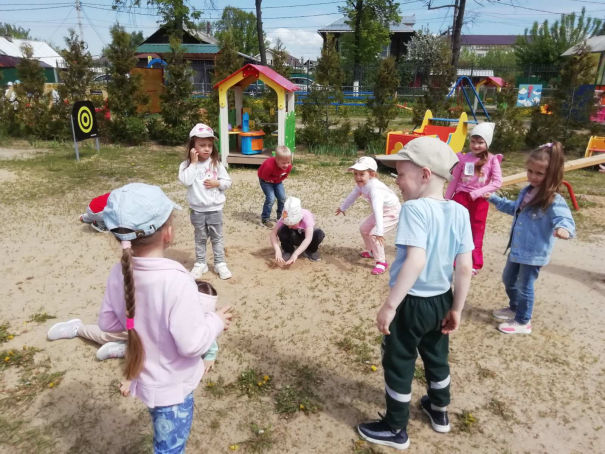 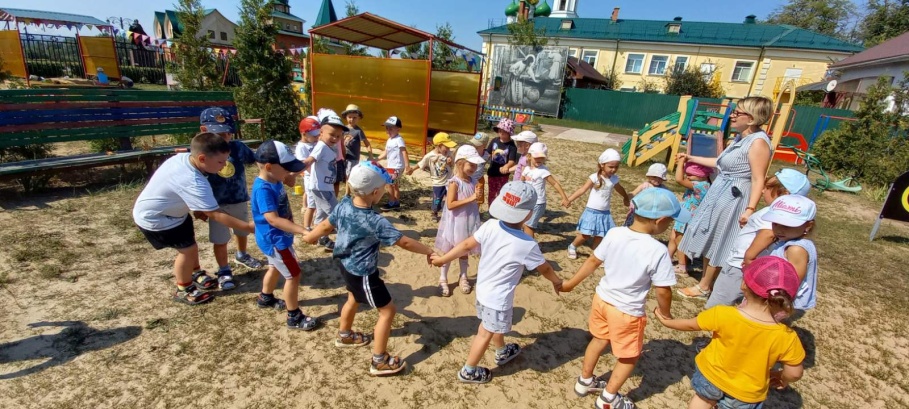 Русские-народные игры
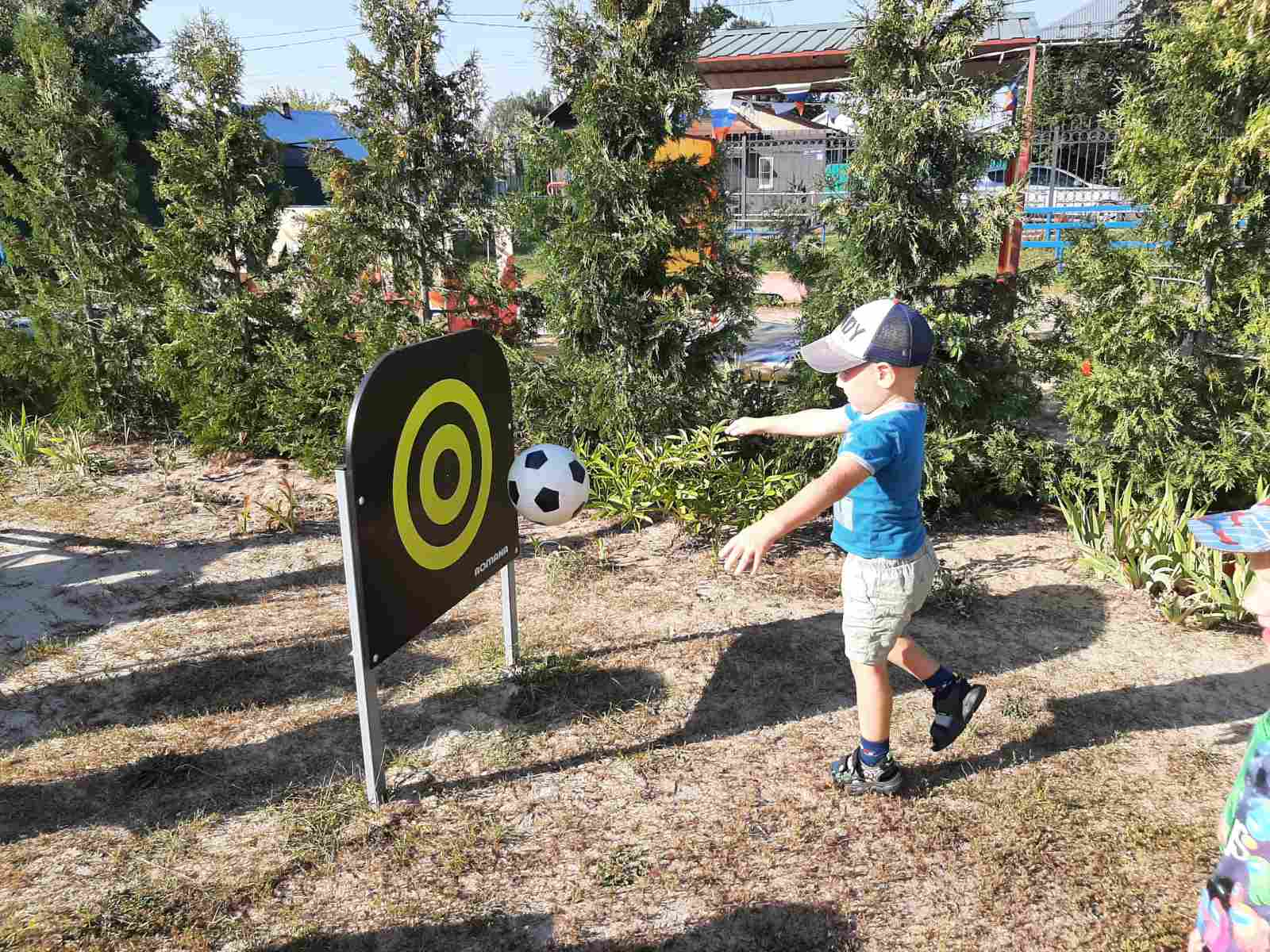 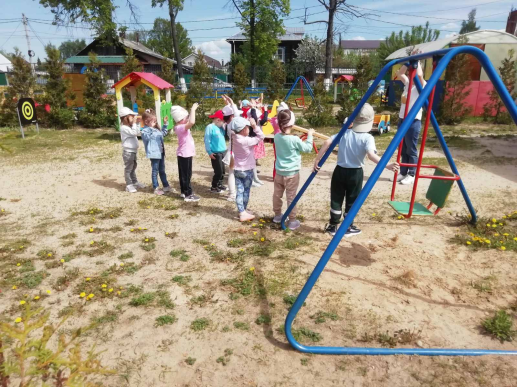 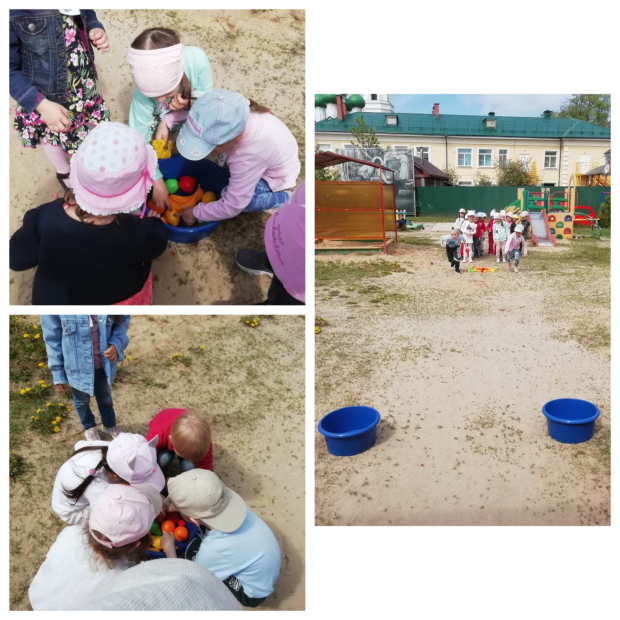 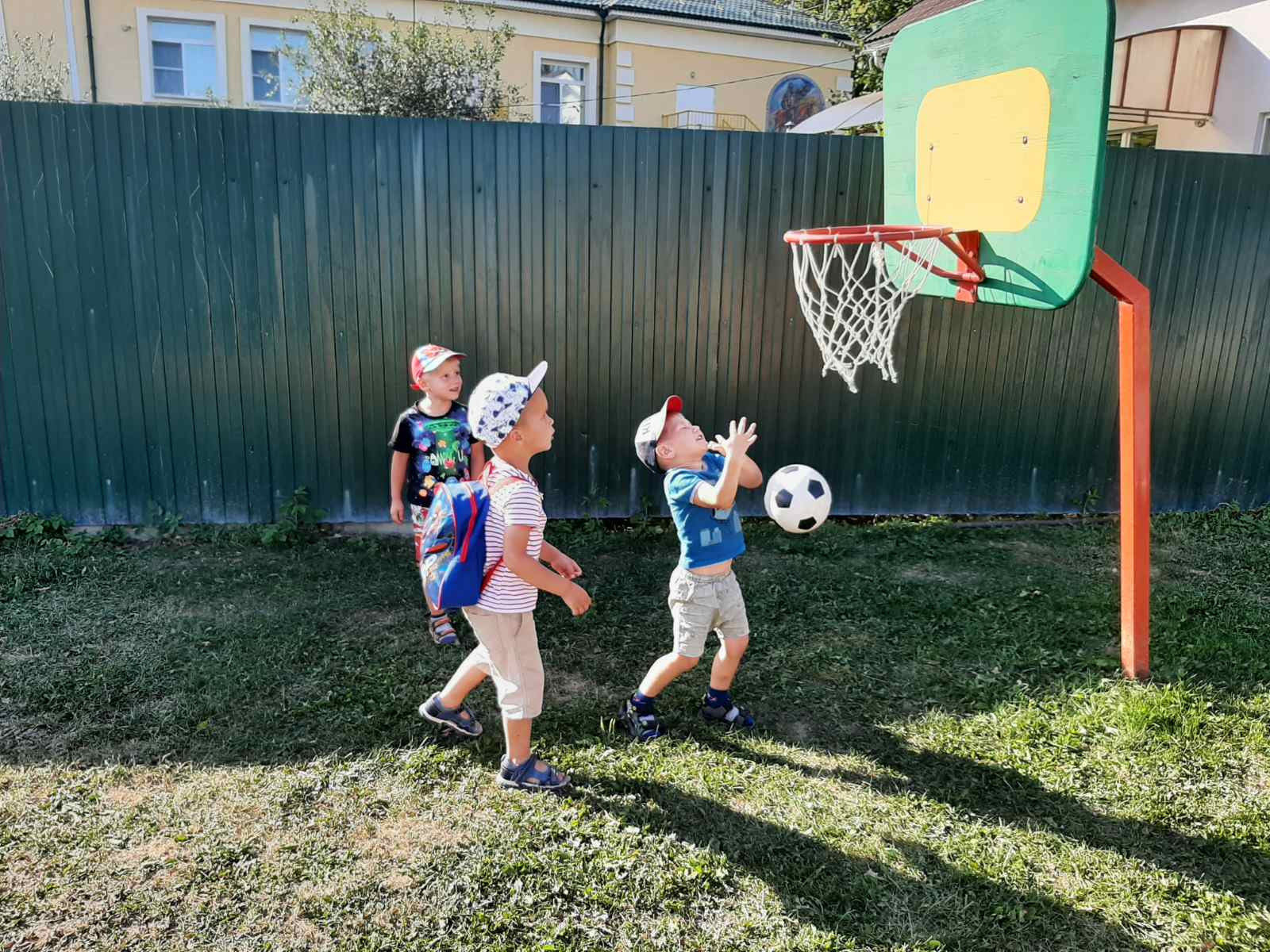 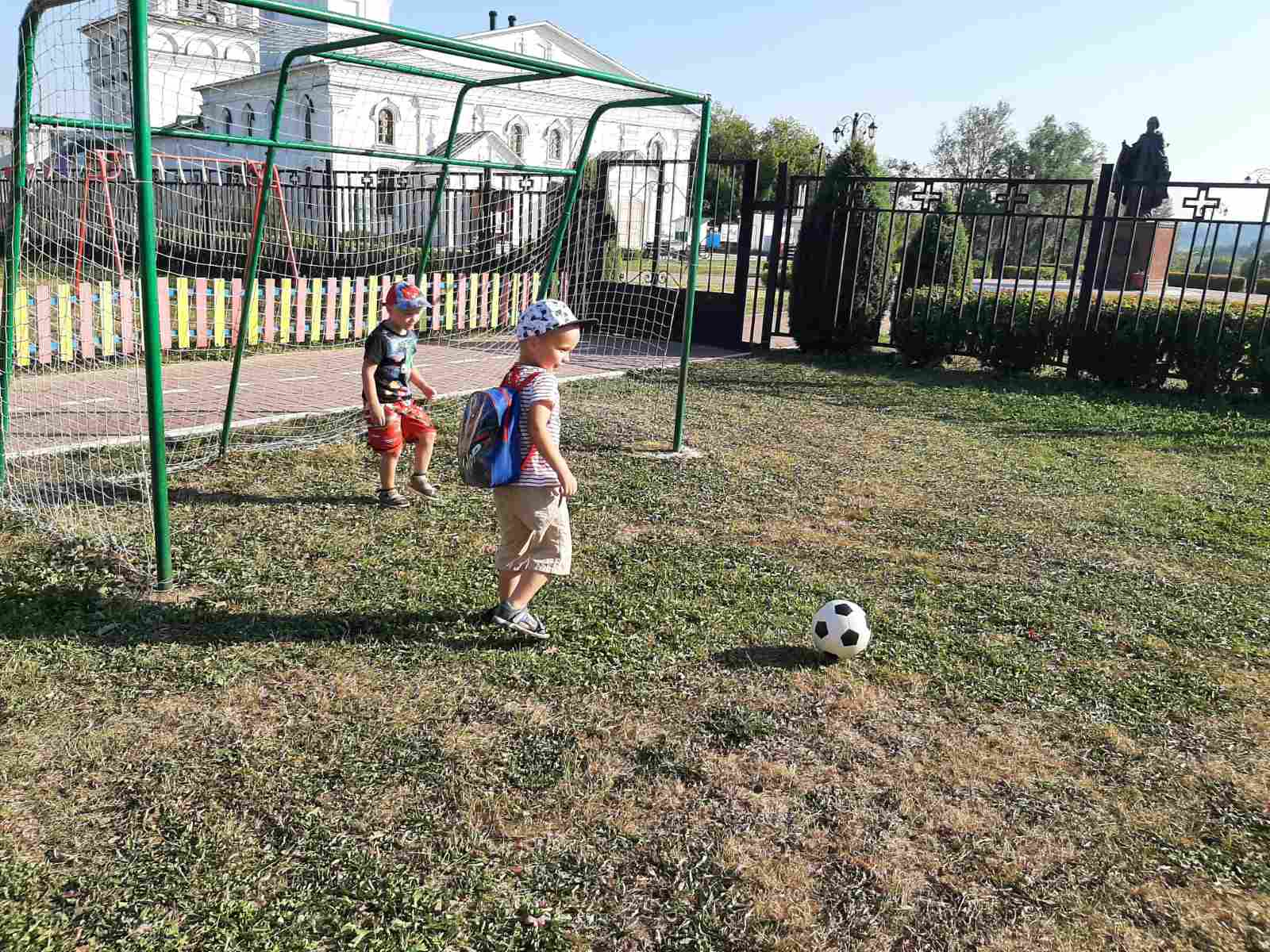 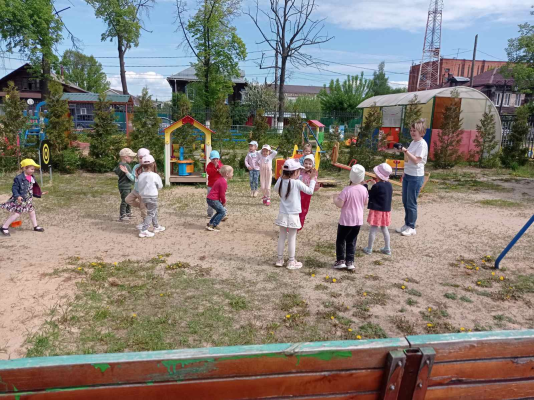 «Весёлые старты»
Подвижные игры
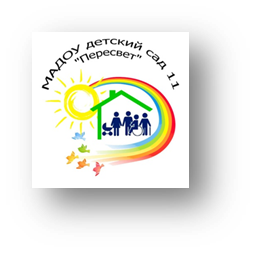 ПОЗНОВАТЕЛЬНОЕ РАЗВИТИЕ
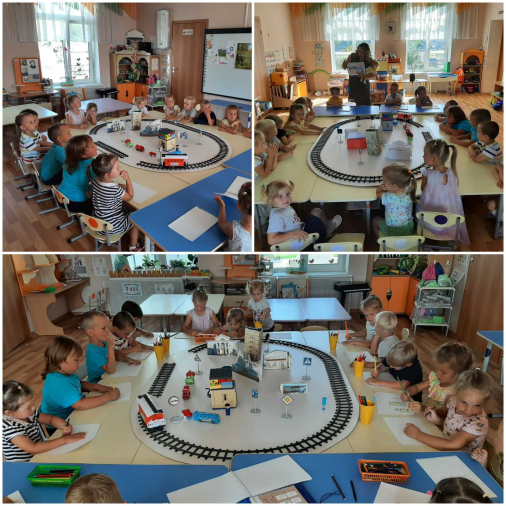 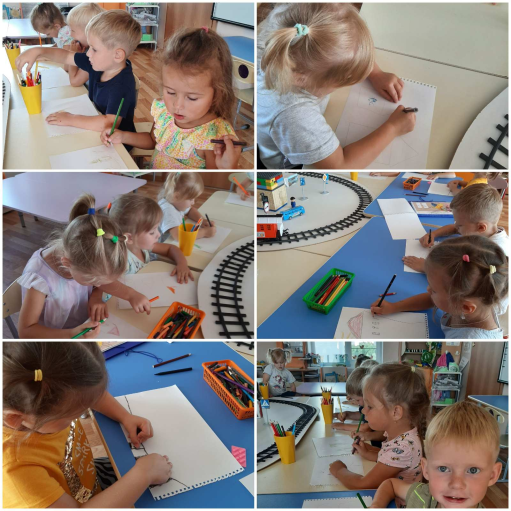 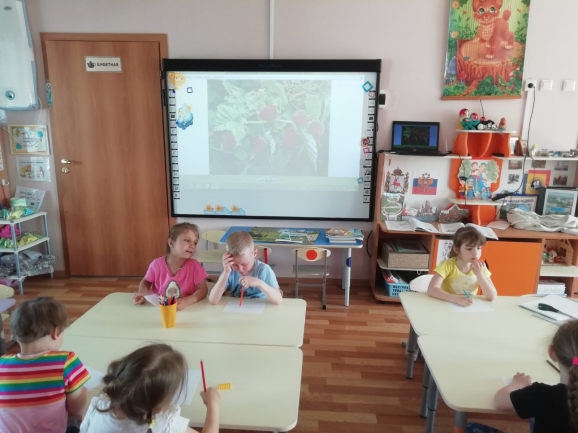 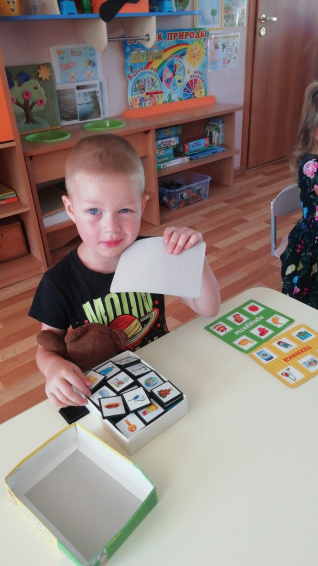 Индивидуальна работа
«День лекарственных растений»
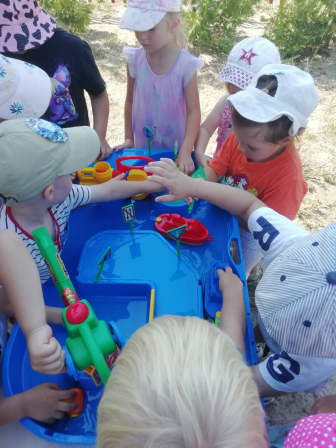 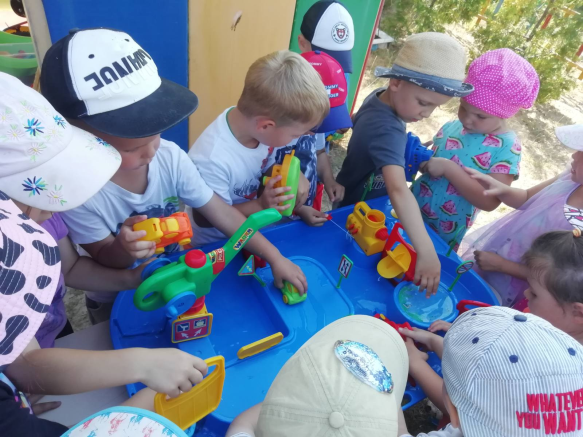 «День города Бор»
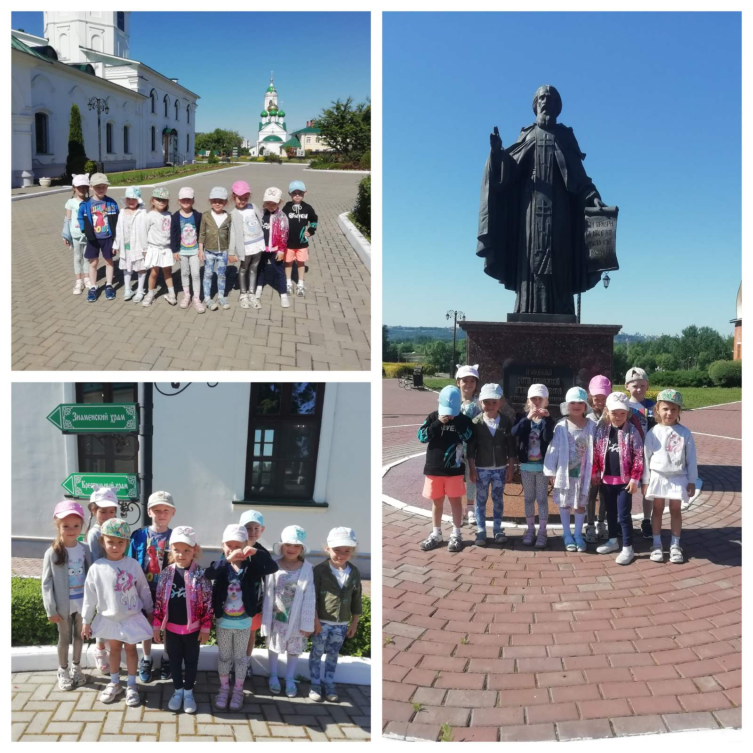 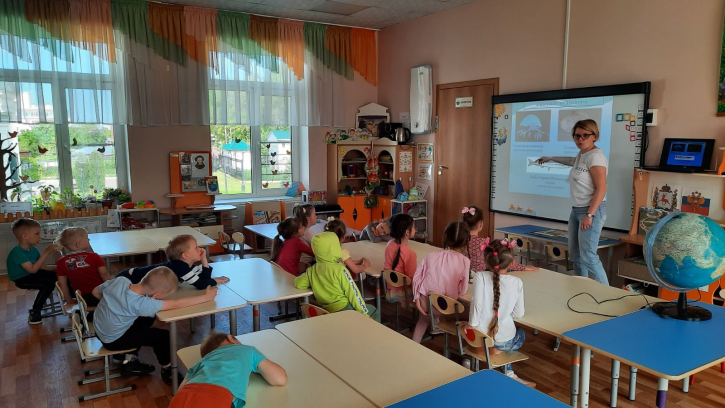 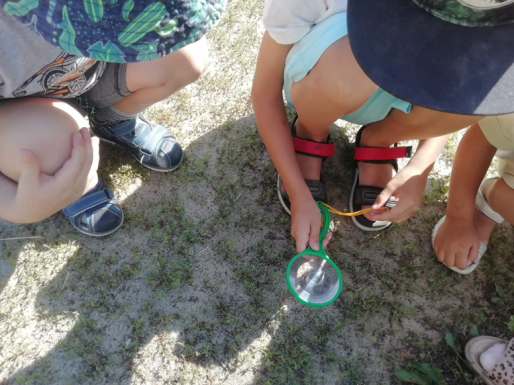 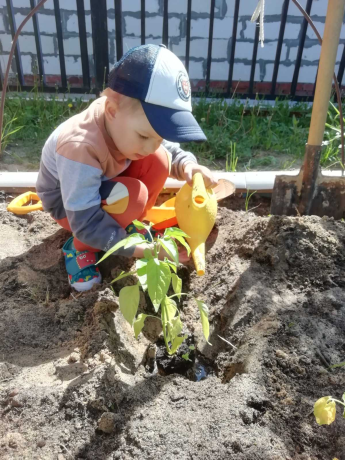 «День морей и океанов»
Экскурсия по Сергиевской слободе
Познавательное развитие 
на прогулке
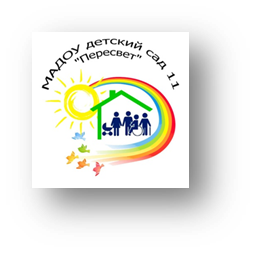 СОЦИАЛЬНО-КОММУНИКАТИВНОЕ РАЗВИТИЕ
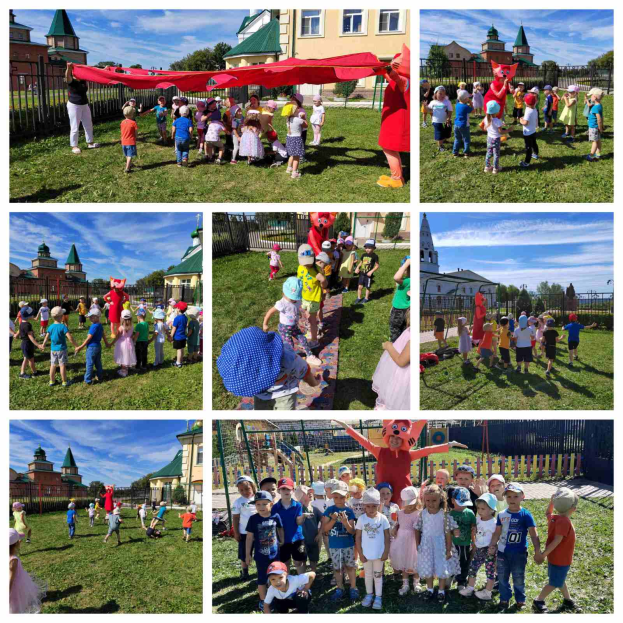 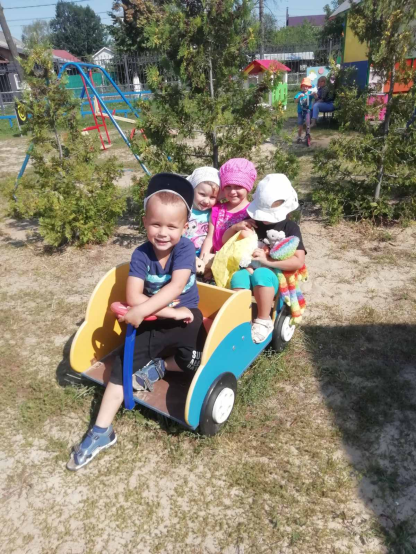 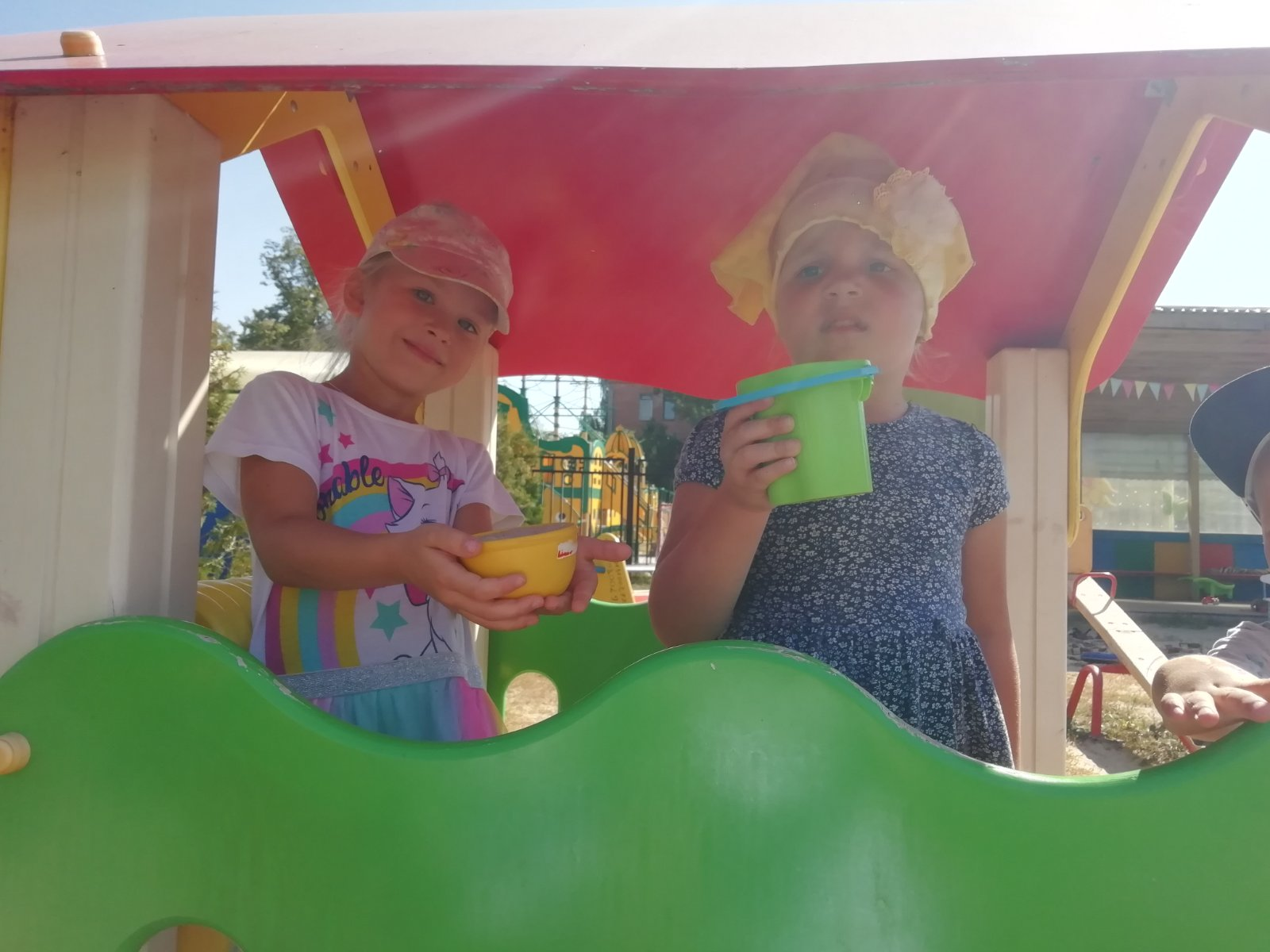 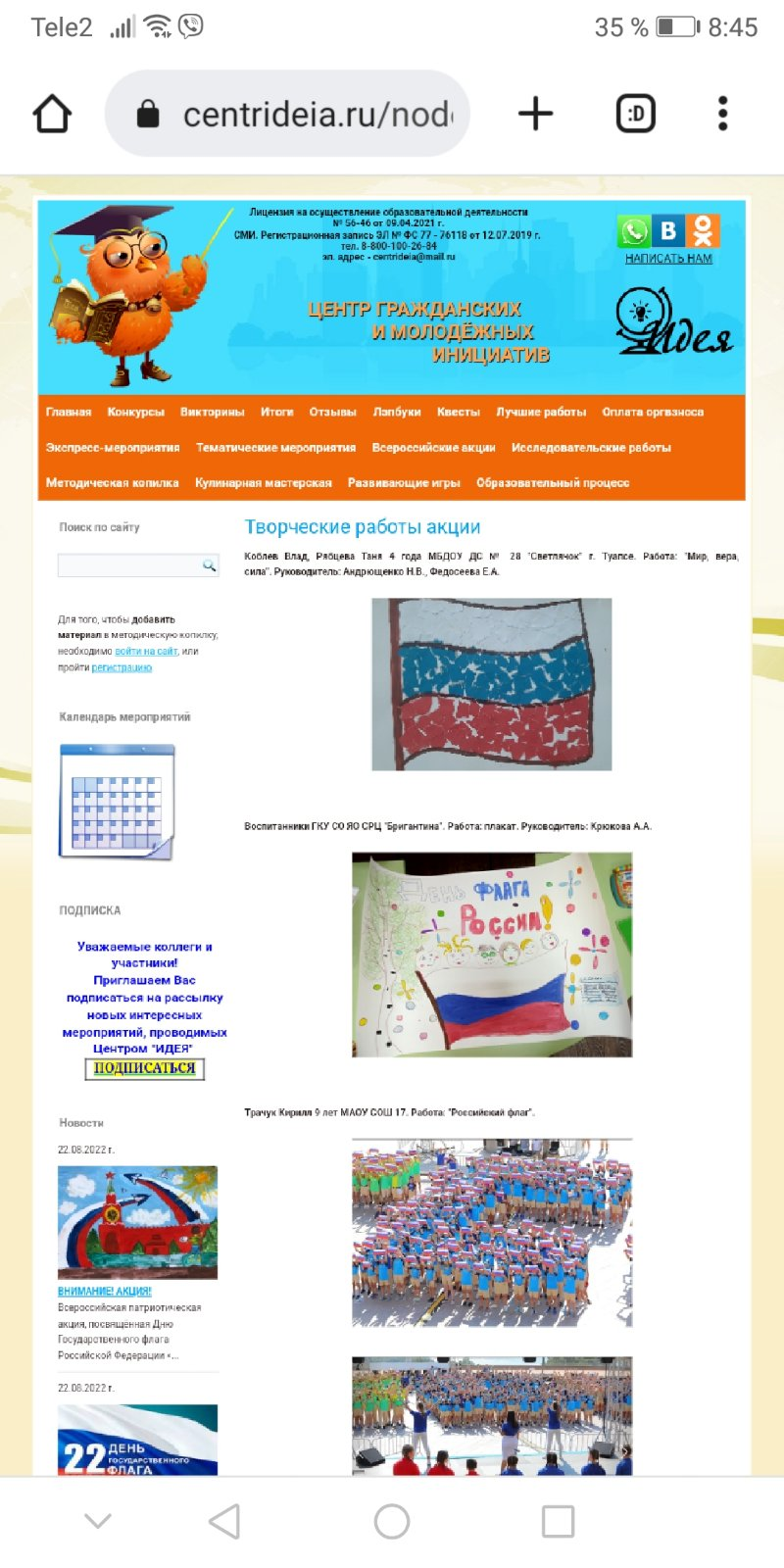 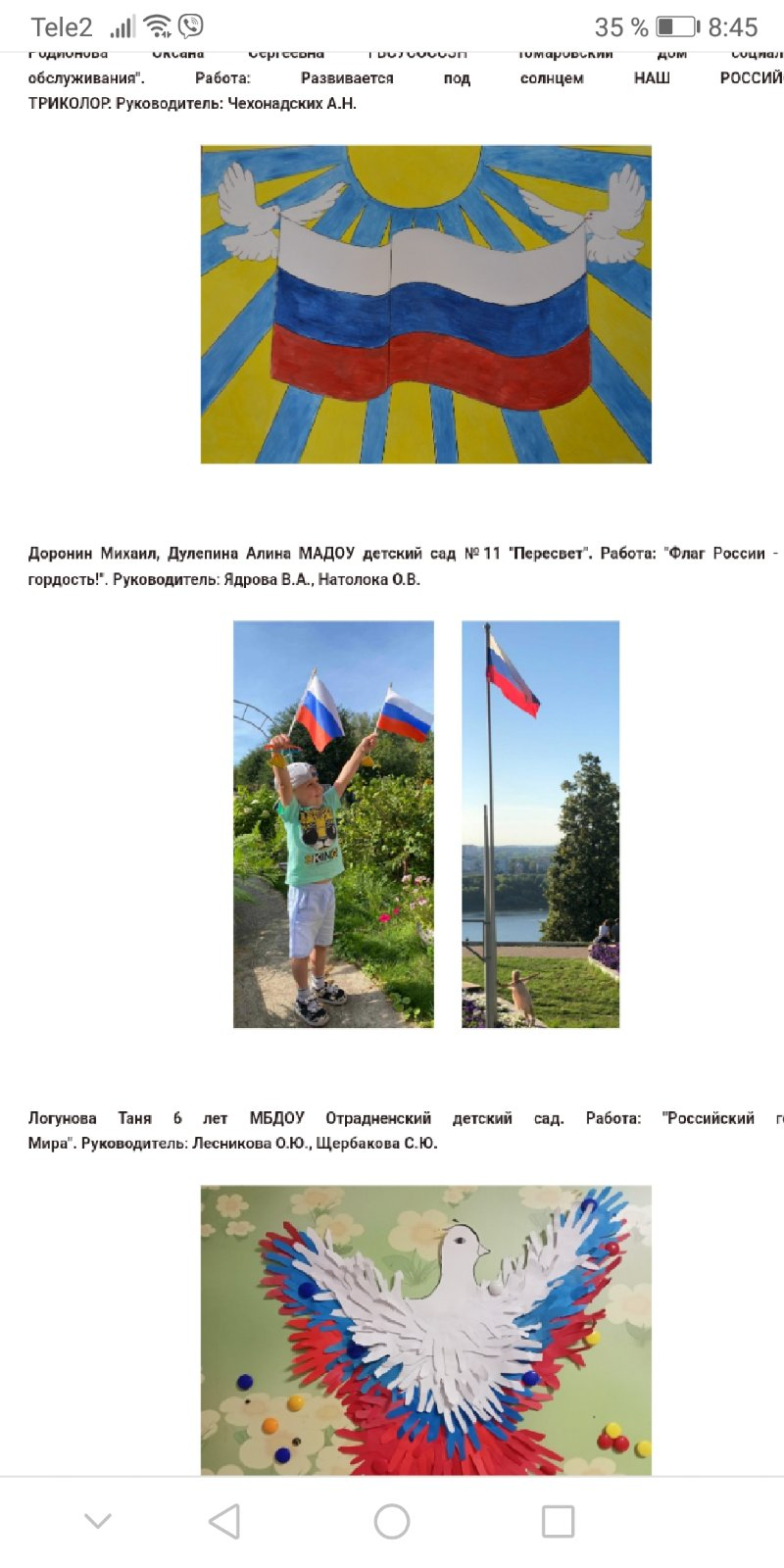 «День именинника»
Сюжетно-ролевые игры
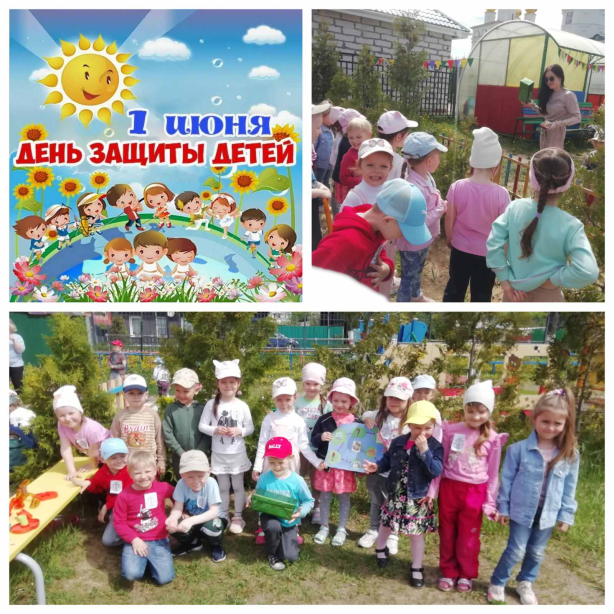 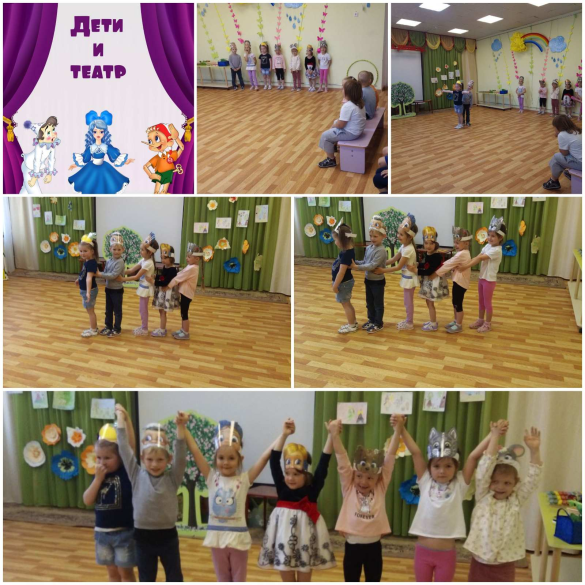 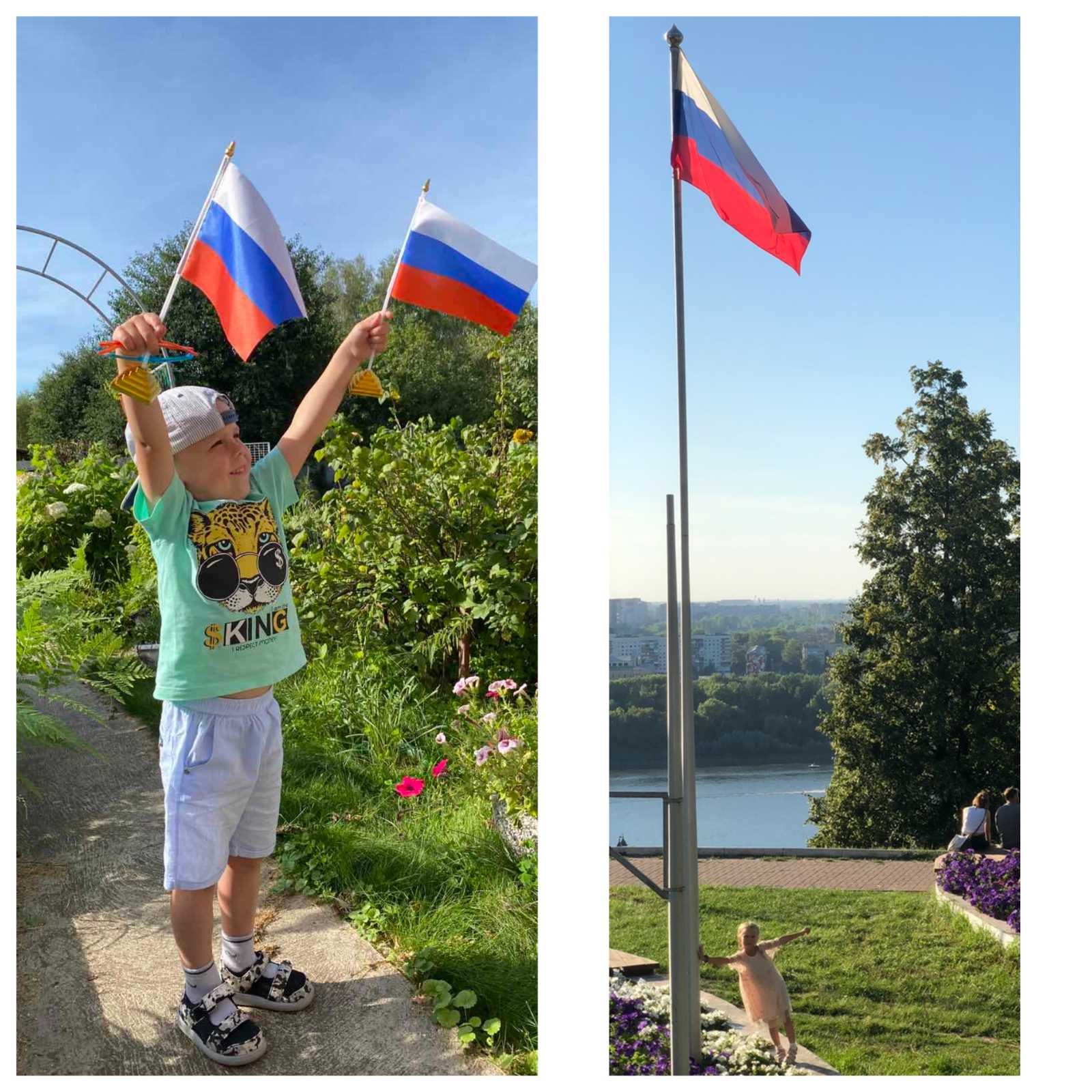 Всероссийская патриотическая акция 
«Трёх цветов Российский флаг…»
Развлечение «Путешествие на остров Сокровищ»
Инсценировка сказки  «Репка»
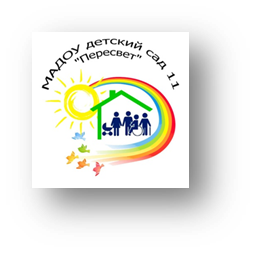 ХУДОЖЕСТВЕННО-ЭСТЕТИЧЕСКОЕ РАЗВИТИЕ
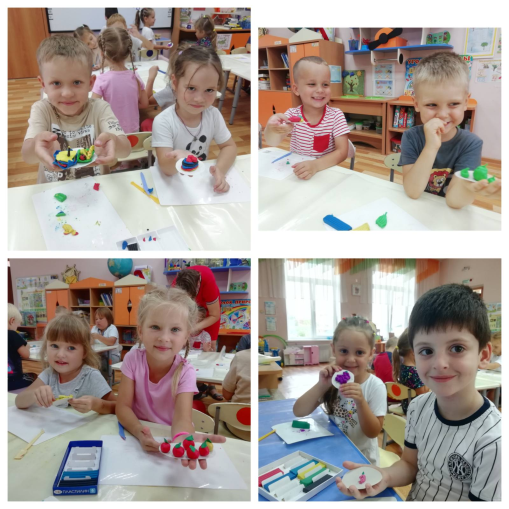 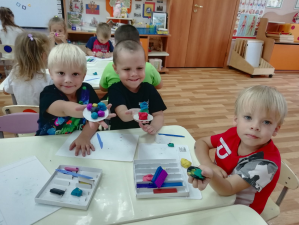 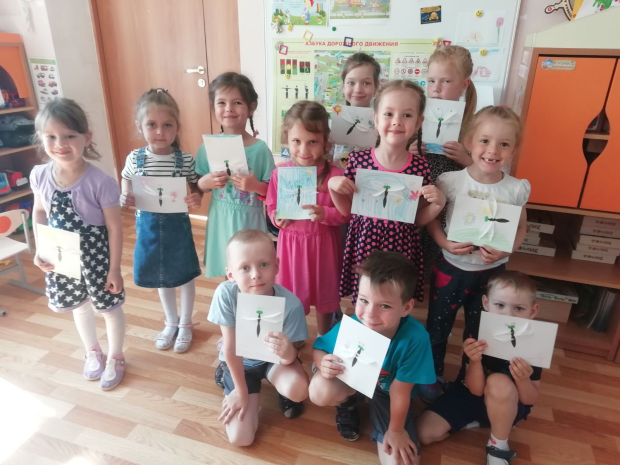 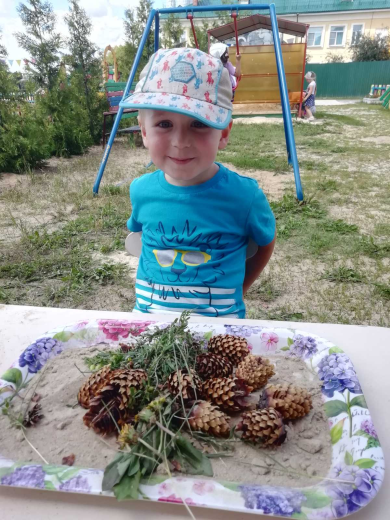 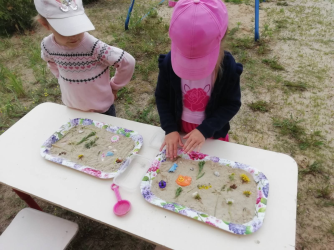 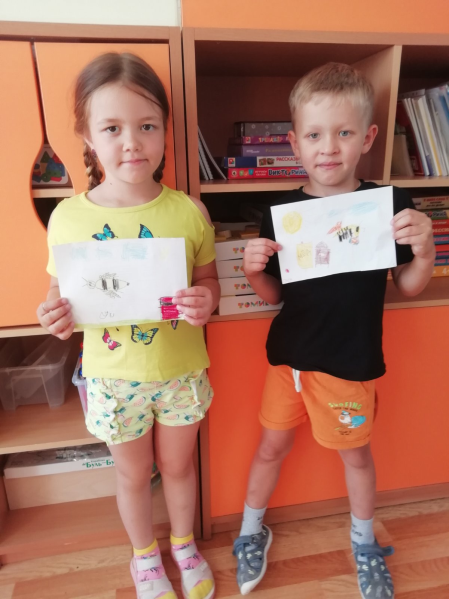 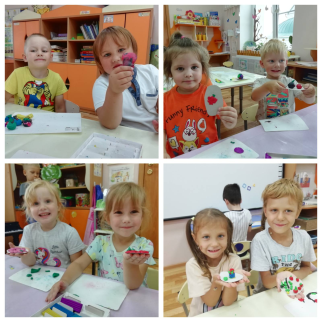 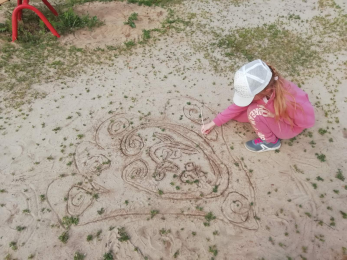 «День насекомых».
 Аппликация «Стрекоза»
«День искусств». Натюрморт из пластилина «Фрукты»
Конкурс «Картина на песке»
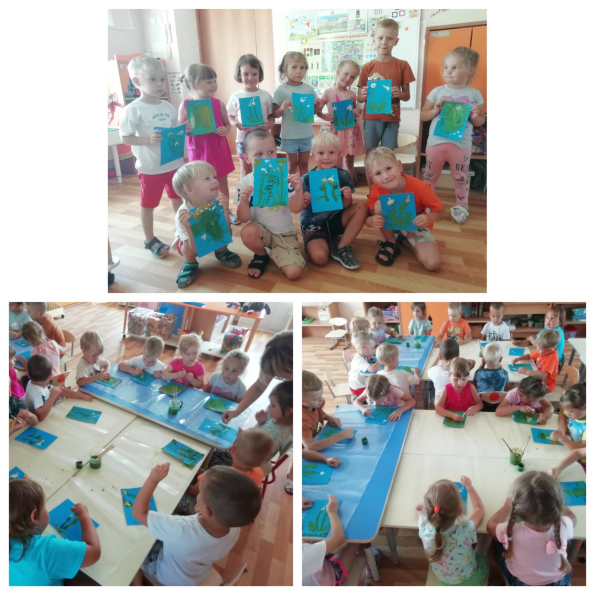 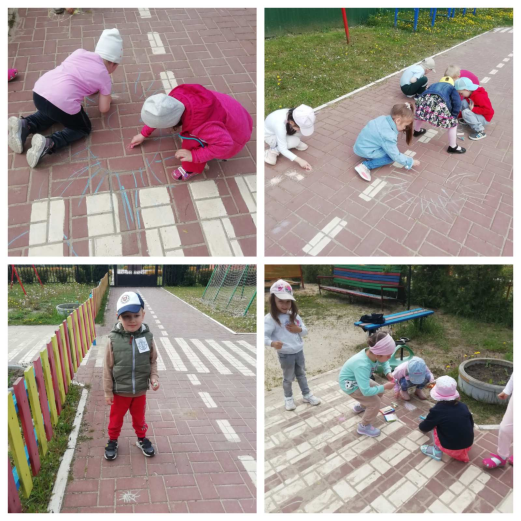 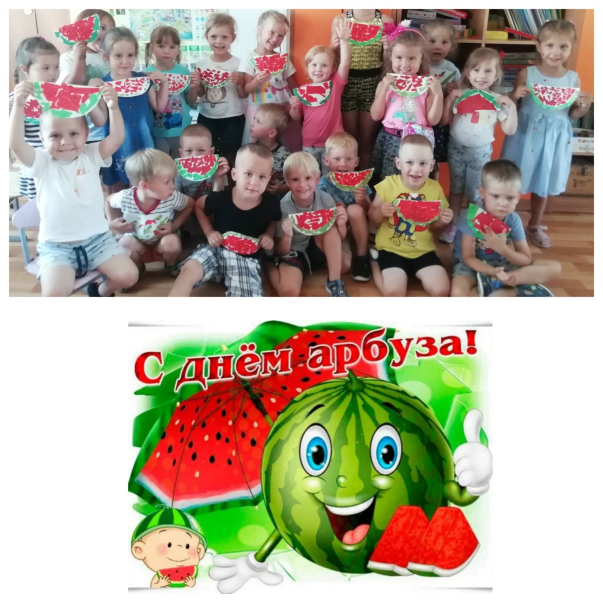 «Медовый Спас»
«День художника». Рисование ватными палочками «Одуванчик»
Конкурс рисунков на асфальте «Солнышко»
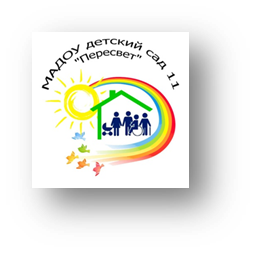 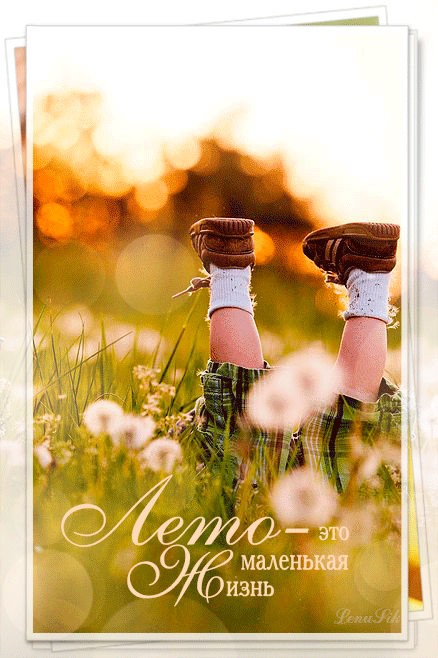 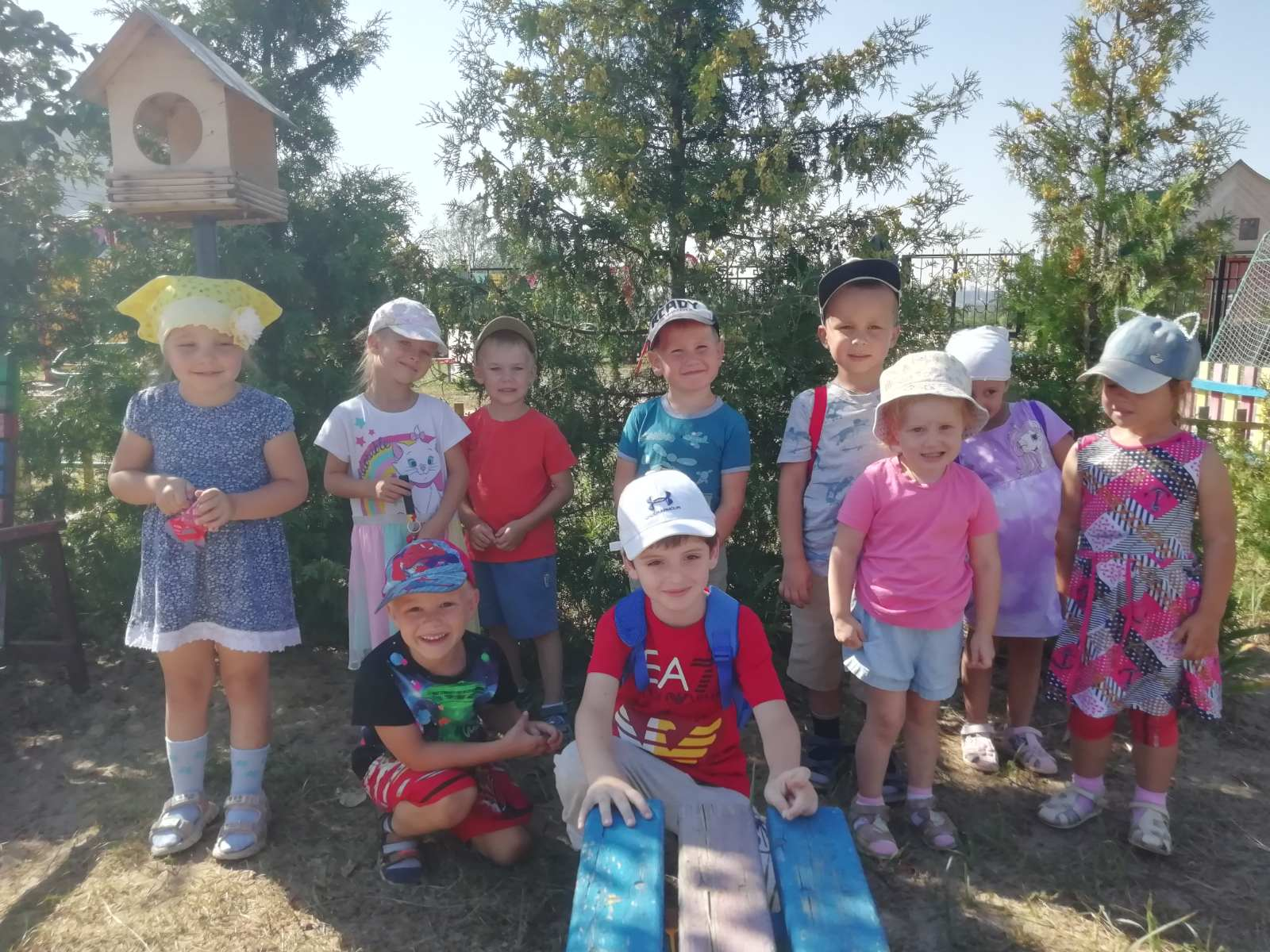